PONOVIMO o fotosintezi in celičnem dihanju
https://www.youtube.com/watch?v=hv3Gbsf2n-A
ŽIVA BITJA SO MEDSEBOJNO ODVISNA
https://www.youtube.com/watch?v=E0GFDuJ9dJk
Kaj se bomo naučili?
Našteti nekaj rastlinojedcev, mesojedcev, plenilcev.
Naučili se bomo, kaj pomeni izraz proizvajalci, kaj pa potrošniki.
Naučili se bomo, da so razkrojevalci zelo pomembni.
Spoznali bomo, da med bitji obstajajo tudi posebni prehranjevalni odnosi: 
SOŽITJE, 
PLENILSTVO, 
ZAJEDAVSTVO.
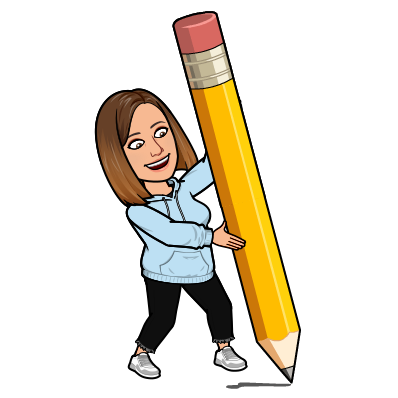 1. RASTLINOJEDCI
HRANA RASTLINOJEDCEV:
sveža trava
sočni plodovi in semena
sladka medičina
za izbirčne : bambus in evkaliptus
Rastlinojedci so živali, ki se hranijo z rastlinami. 
Rastlinojedci jedo različne dele rastlin.
Rastline so lahko hrana zelo majhnim živalim, kot je miš, ali pa zelo velikim, kot je slon.
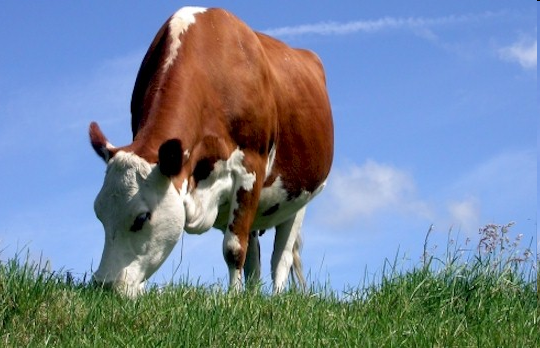 Krave, ovce, koze, konji, srne, jeleni, zajci, sloni, opice, žirafe,... so rastlinojedci. Hranijo se s svežo ali suho travo, obirajo listje, glodajo lubje dreves.
Veliko malih gozdnih živali, ptic, tudi medved, se hranijo s semeni in plodovi – žir, lešnik, želod, ...
Čebele, ose, sršeni, metulji, kolibriji,... pa se hranijo s cvetnim prahom cvetlic.
Poznamo pa tudi prave izbirčneže med rastlinojedci, saj jedo samo eno vrsto hrane.
KOALA se hrani samo z EVKALIPTUSOM.
PANDE pa se hranijo samo z  BAMBUSOM.
Mnogi rastlinojedci imajo zobe oblikovane tako, da lahko hrano z njimi drobijo in meljejo.
kočniki za žvečenje trave
sekalci za trganje trave
Okostje glave zajca.
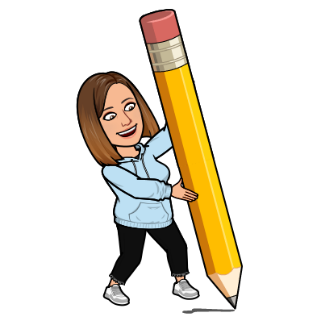 2. MESOJEDCI
Mesojedci so živali, ki se hranijo z živalmi.
Nekateri mesojedci jedo:
rastlinojede živali, 
drugi pa živali, ki se tudi same hranijo z živalmi.
HRANA MESOJEDCEV: 
SEZONSKE ŽUŽELKE, RAZLIČNI ČRVI, SVEŽA JAJCA, SVEŽE MESO VSEH VRST, SLASTNA MRHOVINA, MORSKI RAKCI
Pes in mačka sta mesojedca.
Lisica, volk in ris so mesojedci, ki živijo v naših gozdovih.
Po svetu živijo tudi zelo veliki mesojedci, kot so severni medved, lev, leopard in tiger.
Kit orka se najraje hrani s tjulni.
Sova in kanja se hranita z majhnimi sesalci.
Mesojedi so tudi vsi pajki, žabe in kače.
Lisice lovijo predvsem ponoči. Jedo zajce, podgane, miši, deževnike, če pa je priložnost, pa tudi kokoši in race.
Štorklja se hrani predvsem z žabami.
Krokodili imajo zelo močne čeljusti in ostre zobe.
Kameleon hitro iztegne jezik in ujame žuželko.
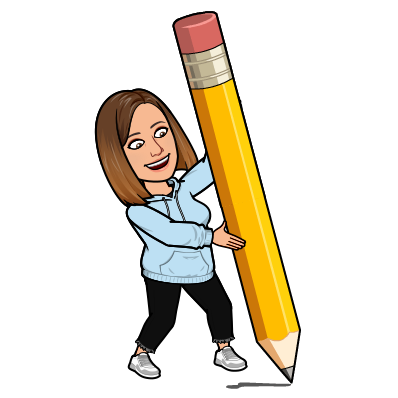 MESOJEDCI: PLENILCI
Plenilci so mesojede živali, ki svojo hrano ulovijo, ubijejo in pojedo.
Zelo dobro vidijo, vohajo in slišijo.
So zelo okretne živali, ki se hitro in zelo hitro premikajo.
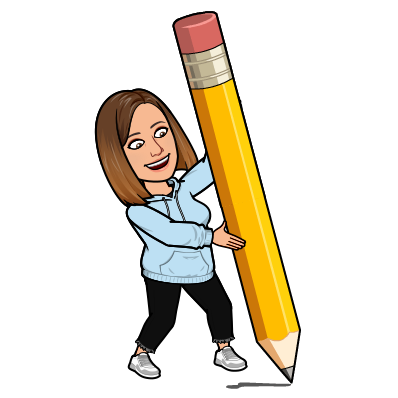 Imajo ostre kremplje. Za hranjenje uporabljajo močne čeljusti z dolgimi in koničastimi podočniki ali močan in ukrivljen kljun.
PLENILKA: PTICA UJEDA
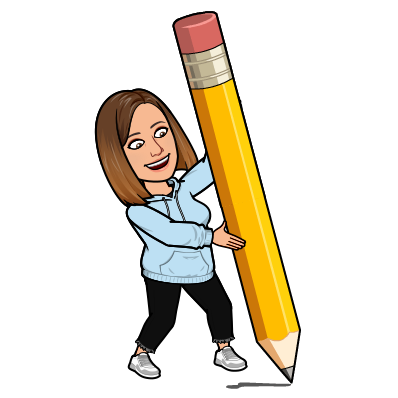 Nekatere mesojede sesalce uvrščamo med ZVERI.
Vse zveri imajo podobno oblikovane zobe. 
Njihovi zobje so prilagojeni držanju in trganju plena, zato so podočniki dolgi, ostri in močni, močni in ostri pa so tudi kočniki.
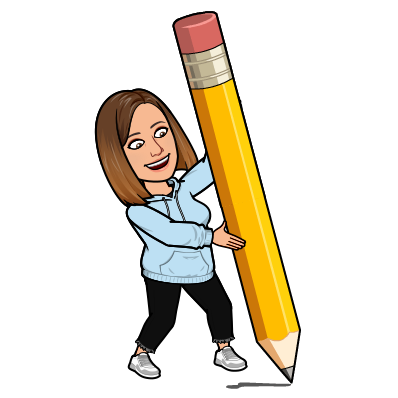 UJEDE so ptice, ki se hranijo tako, da lovijo druge živali.
Na nogah imajo ostre kremplje, s katerimi zgrabijo plen. Plen raztrgajo z močnim in ukrivljenim kljunom.
Jastreb po lovu.
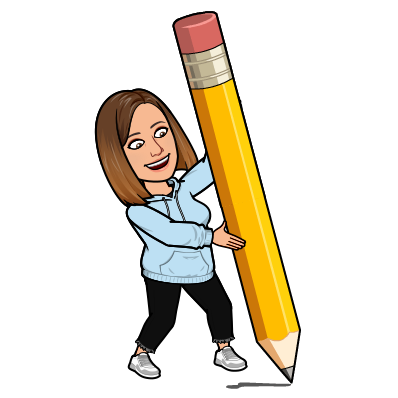 3. VSEJEDCI
Vsejedci so živali, ki se hranijo z rastlinami in živalmi.
Rjavi medved je VSEJEDEC: je žuželke, male sesalce in različne rastline – borovnice, mlade trave, brusnice, želod, maline, mravlje in druge žuželke, domače živali ( ovce, koze ),...
Opice jedo predvsem rastlinsko hrano. Hranijo se s sadjem, listi, semeni, cvetovi in žuželkami, včasih pa tudi z večjimi živalmi, kakršne so druge opice ali pa gazele.
Jež rad je žuželke, deževnike, polže, pa tudi rastlinske plodove.
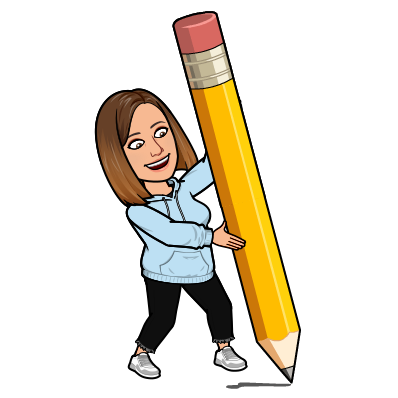 POSEBNI ODNOSI MED ŽIVIMI BITJI
SOŽITJE ALI SIMBIOZA
Kadar dve vrsti organizmov živita tako, da imata obe korist, govorimo o sožitju.
PRIMER: RASTLINA IN ČEBELA
Čebela od rastline dobi nektar, čebela pa poskrbi za opraševanje in tako razmnoževanje rastlin.
- PRIMER: RAK SAMOTAR IN MORSKA VETRNICA
Rak samotar si na polžjo hišico, v kateri skriva svoj mehki zadek, posadi morsko vetrnico. Ta ga brani pred napadalci, za to pa dobi ostanke od rakovih gostij. Rakova potovanja ji tudi odpirajo vedno nova lovišča.
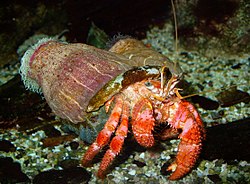 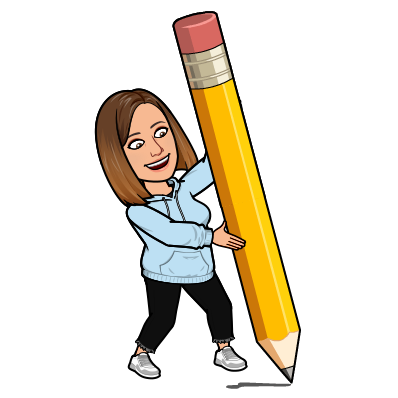 2. PLENILSTVO
Pri plenilstvu gre za odnos, pri katerem ima plenilec korist, plen pa škodo. 
Plenilec običajno izbira plen, ki je manjši in fizično šibkejši, a dovolj velik, da nasiti plenilca.
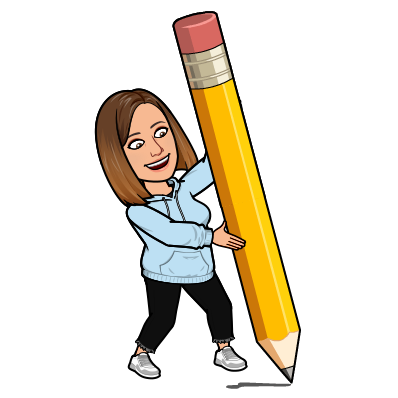 3. ZAJEDAVSTVO

ZAJEDAVCI so živali, ki se hranijo tako, da se zajedajo v druge živali.
Nekaj časa živijo na ali v drugih živalih in se hranijo z njimi. 
To so zunanji in notranji zajedavci.
BOLHE so prilagojene življenju v živalski dlaki. Bolhe nimajo kril, njihovo telo pa je od strani sploščeno.
Tudi KLOPI so zunanji zajedavci. Sesajo kri drugih živali.
Zjedavcem pravimo tudi PARAZITI.
PIJAVKA sesa kri. Je zunanji zajedavec.
Notranji zajedavci ali paraziti pa so gliste in trakulje.
glista
trakulja
NALOGA:
Prepiši tiste strani, kjer je oznaka svinčnika.
Izdelaj miselni vzorec o načinih prehranjevanja živali in posebnih prehranjevalnih odnosih med živimi bitji.
PROIZVAJALCI
POTROŠNIKI
PREHRANJEVANJE
POSEBNI ODNOSI
3. Izdelaj preglednico, v katero boš s pomočjo PPT-ja vpisal primere živali oz. rastlin. Za vsako skupino vpiši čim več primerov.